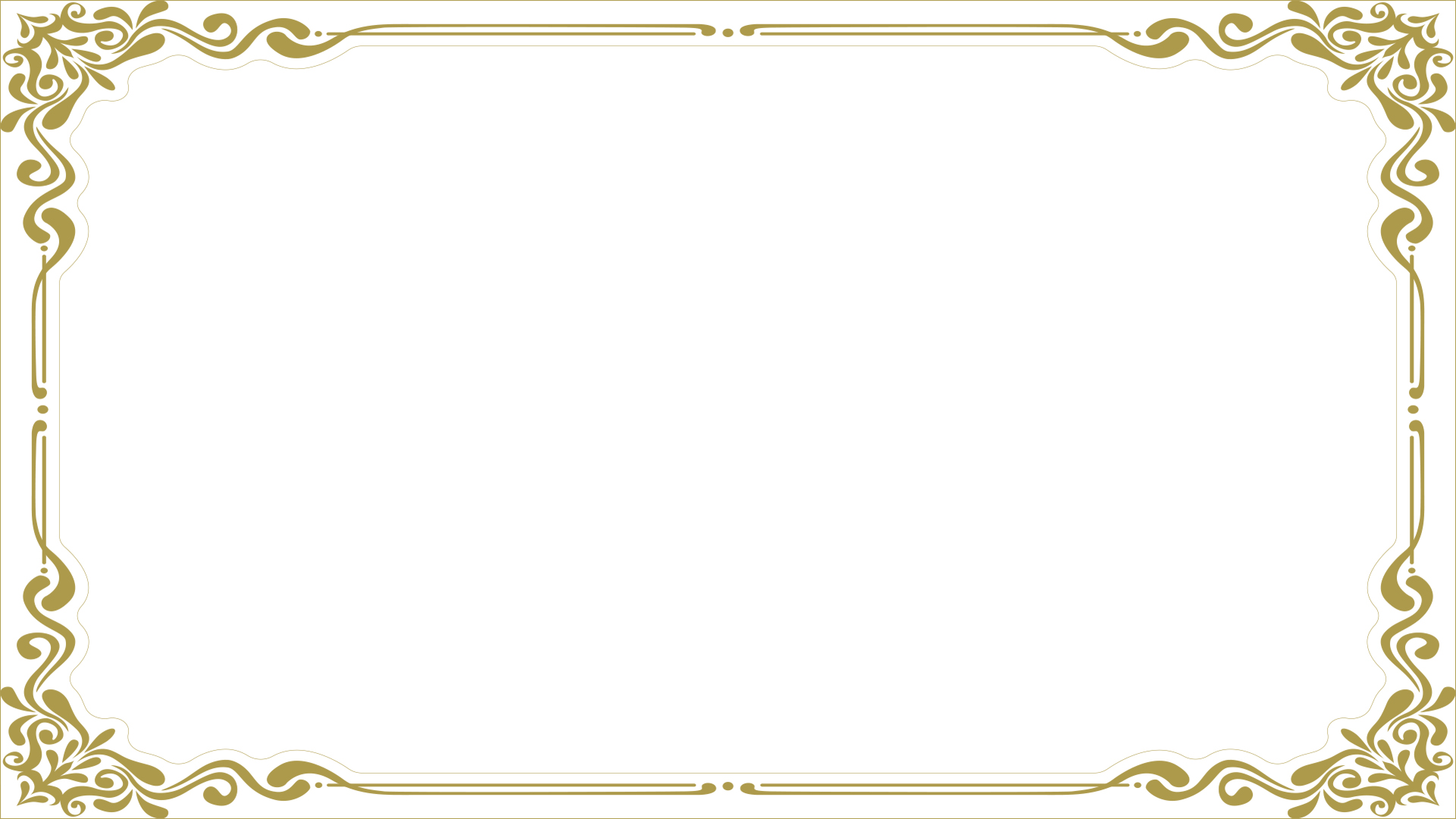 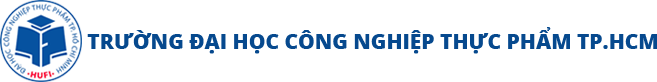 KHOA CHÍNH TRỊ - LUẬT
BÀI GIẢNG MÔN
CHỦ NGHĨA XÃ HỘI
2021
Chương 4 
DÂN CHỦ XÃ HỘI CHỦ NGHĨA 
VÀ NHÀ NƯỚC XÃ HỘI CHỦ NGHĨA
Số tiết giảng: 3
Tự học: 6
2
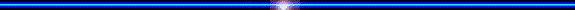 Chương 4 
DÂN CHỦ XÃ HỘI CHỦ NGHĨA 
VÀ NHÀ NƯỚC XÃ HỘI CHỦ NGHĨA
1. Dân chủ và dân chủ xã hội chủ nghĩa
2. Nhà nước xã hội chủ nghĩa
3. Dân chủ xã hội chủ nghĩa và nhà nước pháp quyền xã hội chủ nghĩa ở Việt Nam
1. Dân chủ và dân chủ xã hội chủ nghĩa
1.1. Dân chủ và sự ra đời, phát triển của dân chủ
1.2. Dân chủ xã hội chủ nghĩa
1.1. Dân chủ và sự ra đời, phát triển của dân chủ
1.1.1. Quan niệm về dân chủ
1.1.2. Sự ra đời, phát triển của dân chủ
1.1.1. Quan niệm về dân chủ
Chủ nghĩa Mác – Lênin cho rằng:
Dân chủ là sản phẩm và là thành quả của quá trình đấu tranh giai cấp cho những tiến bộ của nhân loại.
Các nhà chính trị sau này giản lược nghĩa:
Quyền lực của nhân dân hoặc quyền lực thuộc về nhân dân.
VII – VI TCN ở Hy Lạp: “demokratos”
“Demos”: nhân dân; “kratos”: cai trị
Theo quan điểm chủ nghĩa Mác – Lênin, dân chủ:
Thứ nhất, về phương diện quyền lực, dân chủ là quyền lực thuộc về nhân dân, nhân dân là chủ nhân của nhà nước.
Thứ hai, trên phương diện chế độ xã hội và trong lĩnh vực chính trị, dân chủ là một hình thức hay hình thái nhà nước.
Thứ ba, trên phương diện tổ chức và quản lí xã hội, dân chủ là một nguyên tắc – nguyên tắc dân chủ.  Tập trung dân chủ trong tổ chức và quản lí XH.
1.1.2. Sự ra đời, phát triển của dân chủ
Nền dân chủ chủ nô – Xuất hiện Nhà nước.  Quyền dân chủ thuộc về thiểu số người.
Cộng sản nguyên thủy – “Dân chủ nguyên thủy”  Bầu “Đại hội nhân dân”
1.2. Dân chủ xã hội chủ nghĩa
1.2.1. Quá trình ra đời của nền dân chủ xã hội chủ nghĩa
1.2.2. Bản chất của nền dân chủ xã hội chủ nghĩa
2. Nhà nước xã hội chủ nghĩa
2.1. Sự ra đời, bản chất, chức năng của nhà nước xã hội chủ nghĩa
2.1.1. Sự ra đời của nhà nước xã hội chủ nghĩa
2.1.2. Bản chất của nhà nước XHCN
2.1.3. Chức năng của nhà nước XHCN
2.2. Mối quan hệ giữa dân chủ xã hội chủ nghĩa và nhà nước xã hội chủ nghĩa
2.1.1. Sự ra đời của nhà nước xã hội chủ nghĩa
Khát vọng về XH công bằng, DC, bình đẳng.
CNTB xuất hiện  QHSX > < TLSX
Các Đảng CS được thành lập  lãnh đạo PT cách mạng Nhà nước XHCN ra đời.
2.1.2. Bản chất của nhà nước xã hội chủ nghĩa
Về chính trị: Nhà nước XHCN mang bản chất GCCN
Về kinh tế: sở hữu xã hội về TLSX chủ yếu
Về văn hóa, xã hội: lí luận của chủ nghĩa Mác – Lênin, những giá trị văn hóa tiên tiến của nhân loại, bản sắc dân tộc
2.1.3. Chức năng của nhà nước xã hội chủ nghĩa
Chức năng đối nội và đối ngoại
Chức năng chính trị, kinh tế, văn hóa, xã hội
Chức năng giai cấp (trấn áp) và chức năng xã hội (tổ chức và xây dựng)
2.2. Mối quan hệ giữa dân chủ XHCN và Nhà nước XHCN
Một là, DC XHCN là cơ sở, nền tảng cho việc xây dựng và hoạt động của nhà nước XHCN
Hai là, Nhà nước XHCN trở thành công cụ quan trọng cho việc thực thi quyền làm chủ của người dân.
3. Dân chủ xã hội chủ nghĩa và nhà nước pháp quyền xã hội chủ nghĩa ở Việt Nam
3.1. Dân chủ xã hội chủ nghĩa ở Việt Nam
3.2. Nhà nước pháp quyền xã hội chủ nghĩa ở Việt Nam
3.3. Phát huy dân chủ xã hội chủ nghĩa, xây dựng Nhà nước pháp quyền XHCN ở Việt Nam hiện nay
3.1. Dân chủ xã hội chủ nghĩa ở Việt Nam
3.1.1. Sự ra đời, phát triển của nền dân chủ xã hội chủ nghĩa ở Việt Nam
3.1.2. Bản chất của nền dân chủ xã hội chủ nghĩa ở Việt Nam
3.1.1. Sự ra đời, phát triển của nền dân chủ xã hội chủ nghĩa ở Việt Nam
Đại hội VI (12/1986)
Đại hội nhấn mạnh phát huy dân chủ tạo động lực phát triển đất nước.
Đến năm 1976
Đổi tên nước thành Cộng hòa xã hội chủ nghĩa Việt Nam
Sau CMT8 năm 1945
Chế độ dân chủ nhân dân được xác lập
3.1.2. Bản chất của nền dân chủ xã hội chủ nghĩa ở Việt Nam
Bản chất: Dân chủ xã hội chủ nghĩa là:
Dựa vào Nhà nước XHCN
Và sự ủng hộ, giúp đỡ của nhân dân
3.2. Nhà nước pháp quyền xã hội chủ nghĩa ở Việt Nam
3.2.1. Quan niệm và đặc điểm của nhà nước pháp quyền XHCN ở Việt Nam
3.2.2. Đặc điểm của nhà nước pháp quyền XHCN ở Việt Nam
3.3. Phát huy dân chủ XHCN, xây dựng Nhà nước pháp quyền XHCN ở Việt Nam hiện nay
3.3.1. Phát huy dân chủ XHCN ở Việt Nam hiện nay
3.3.2. Tiếp tục xây dựng và hoàn thiện Nhà nước pháp quyền XHCN